«Формирование математической грамотности младших школьников»
Математическая грамотность младшего школьника как компонент функциональной грамотности трактуется  как:
понимание необходимости математических знаний для учения и повседневной жизни; 
потребность и умение применять математику в повседневных (житейских) ситуациях;
способность различать математические объекты, устанавливать математические отношения, зависимости, сравнивать, классифицировать;
совокупность умений.
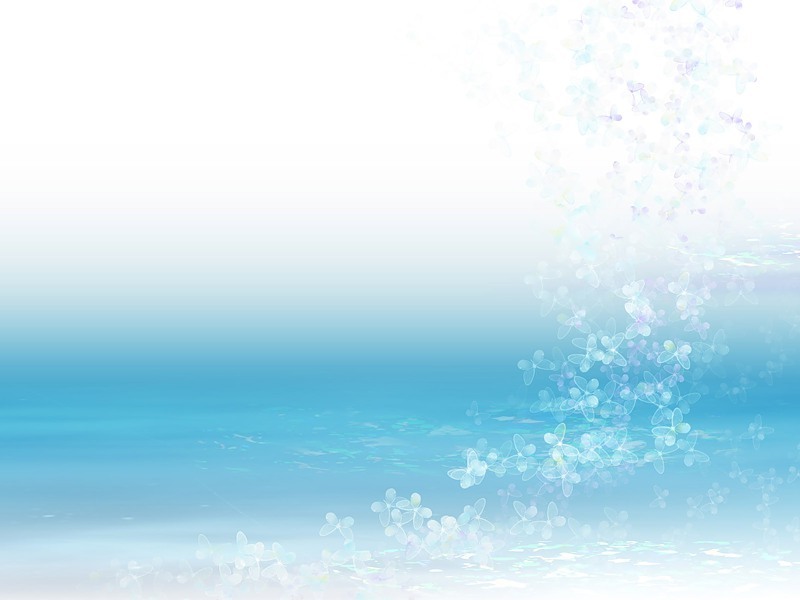 Результаты обучения, отражающие отдельные позиции математической грамотности, могут быть конкретизированы, например:
• узнавание, называние (чтение), запись многозначного числа (в пределах миллиона); 
• сравнение двух чисел (в пределах миллиона); 
• ориентация в изученных величинах: единицы массы (грамм, килограмм, центнер, тонна), вместимости (литр), времени (секунда, минута, час и др.); 
• соотнесение (знание соотношения) между единицами измерения однородных величин (1 тонна = 1000 кг, 1 минута = 60 секунд и др.)…
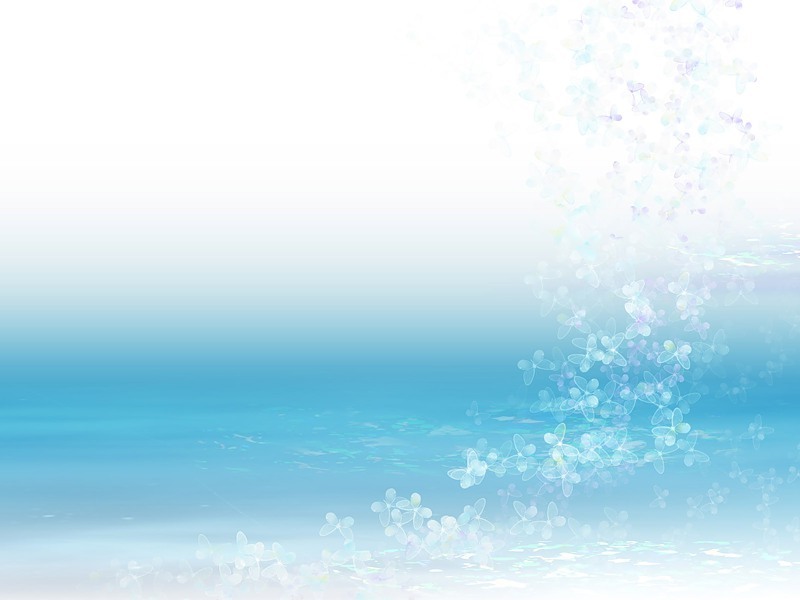 Результаты обучения, отражающие отдельные позиции математической грамотности, могут быть более конкретизированы, например:
• выполнение письменных вычислений, связанных с бытовыми жизненными ситуациями, на основе изученных алгоритмов (сложение/вычитание, умножение/деление ); 
• использование свойств арифметических действий для выполнения устных вычислений, необходимых в практической деятельности и повседневной жизни; 
• решение текстовых задач в 1-2 действия, связанных с бытовыми жизненными ситуациями (покупка, измерение, взвешивание и др.)
Математическая функциональная грамотность – это комплекс трех компонентов:
-ученик понимает необходимость математических знаний, чтобы решать учебные и жизненные задачи, умеет оценивать учебные ситуации, которые требуют математических знаний; 

-школьник способен устанавливать математические отношения и зависимости, работать с математической информацией: применять умственные операции, математические методы; 

-ученик владеет математическим языком, применяет его, чтобы решить математические задачи, построить математические суждения, работать с математическими фактами.
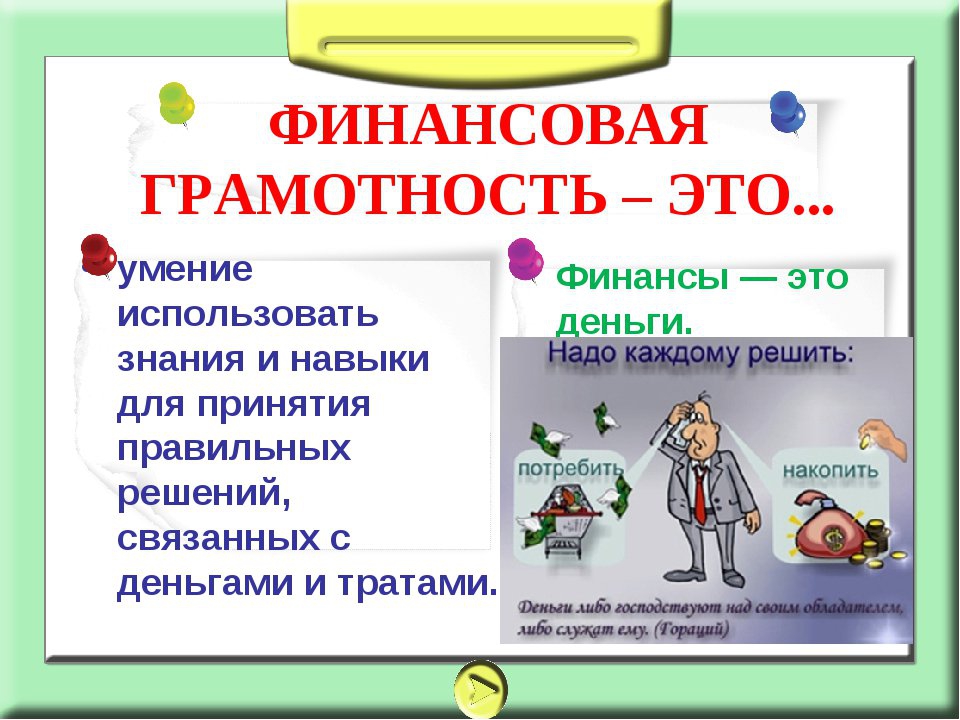 Систематическое использование на уроках математики  специальных задач и заданий,  формирует и развивает функциональную грамотность  младших школьников,   позволяет более уверенно ориентироваться в простейших закономерностях окружающей их действительности и активнее использовать математические знания в повседневной жизни.